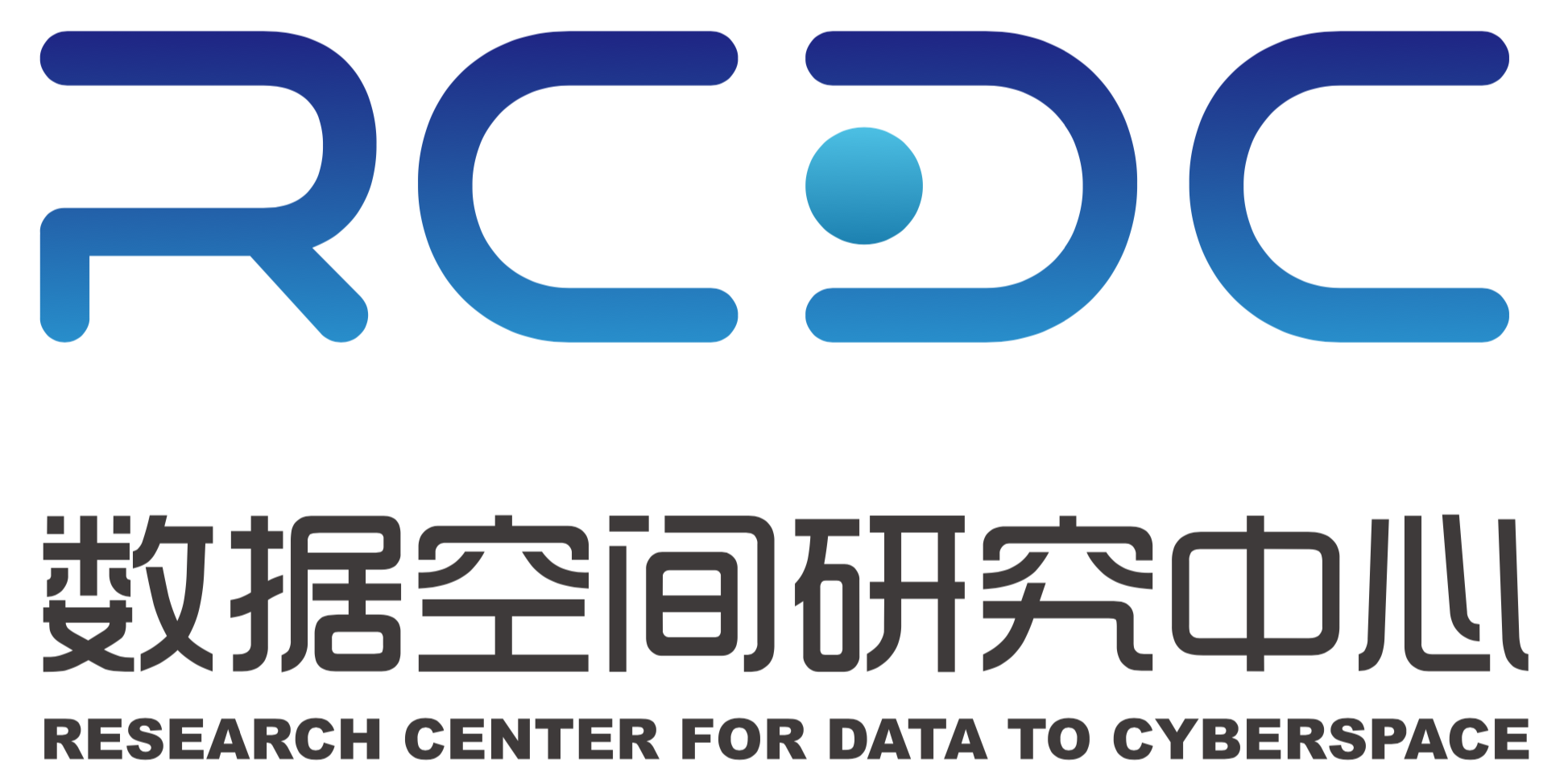 张   三
Zhang San
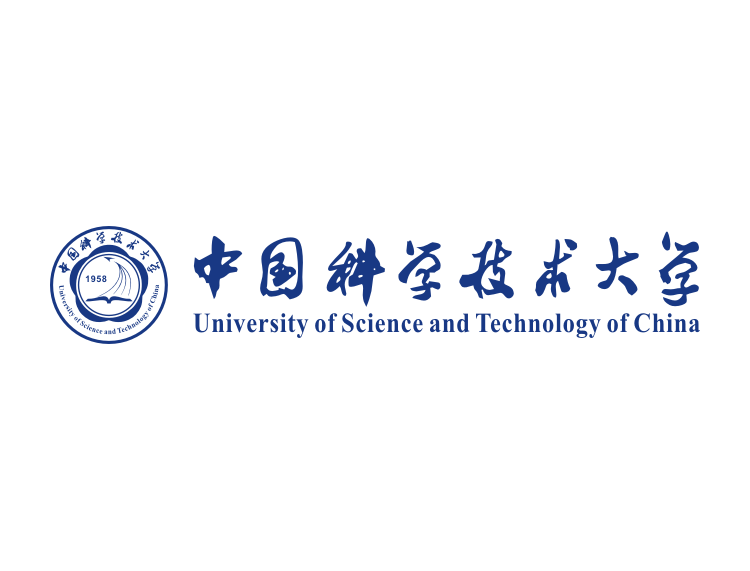 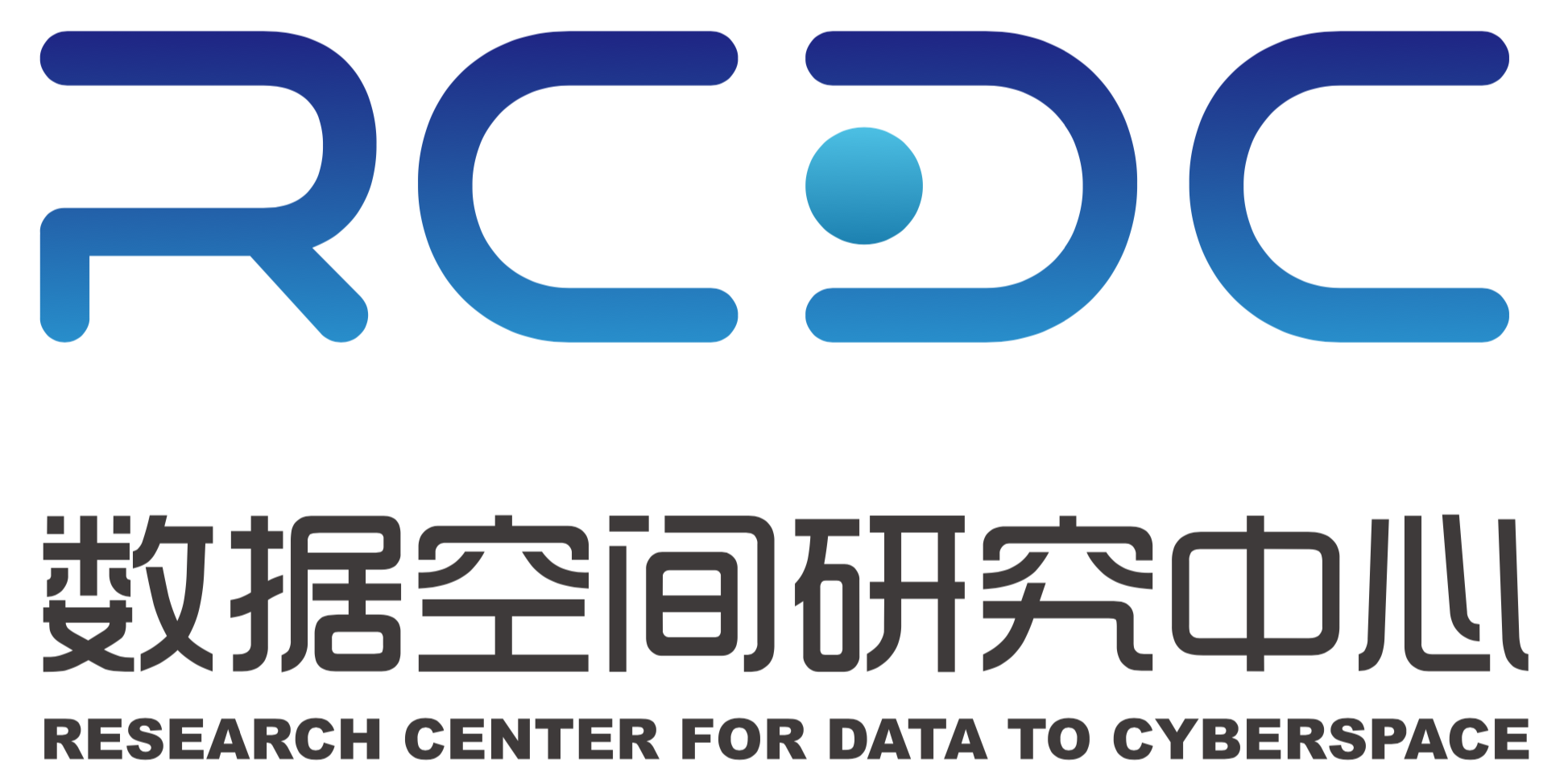 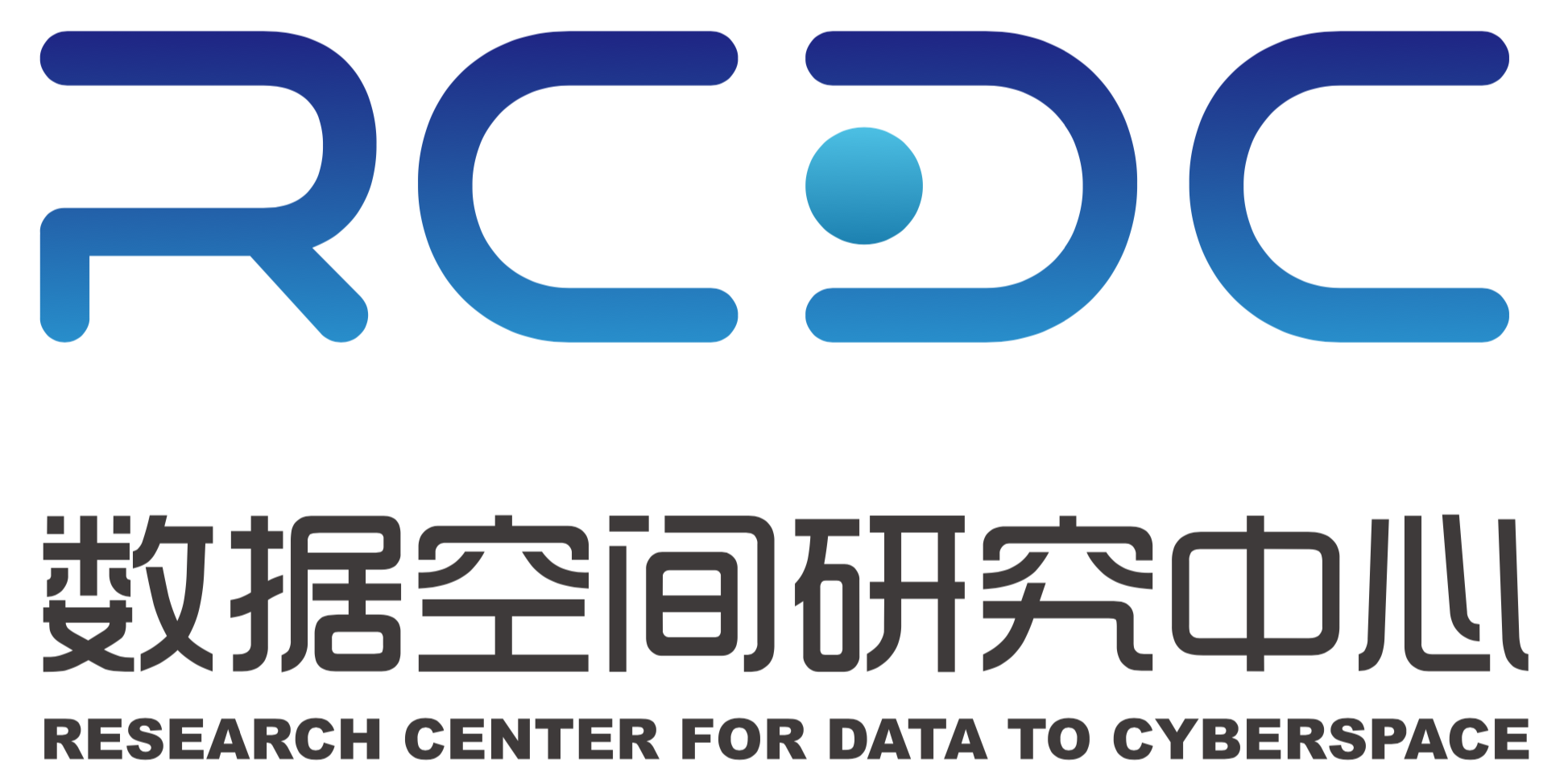 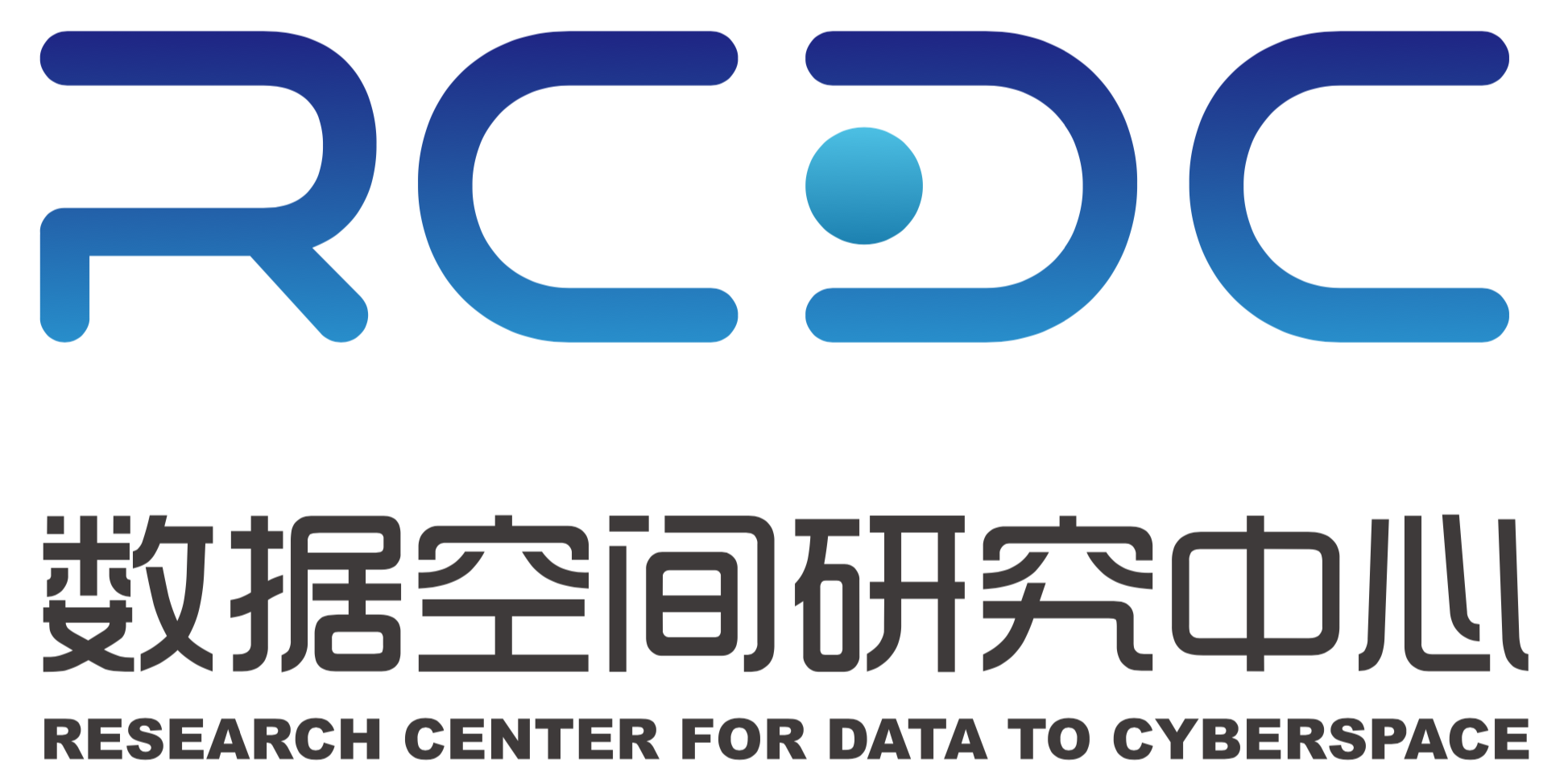 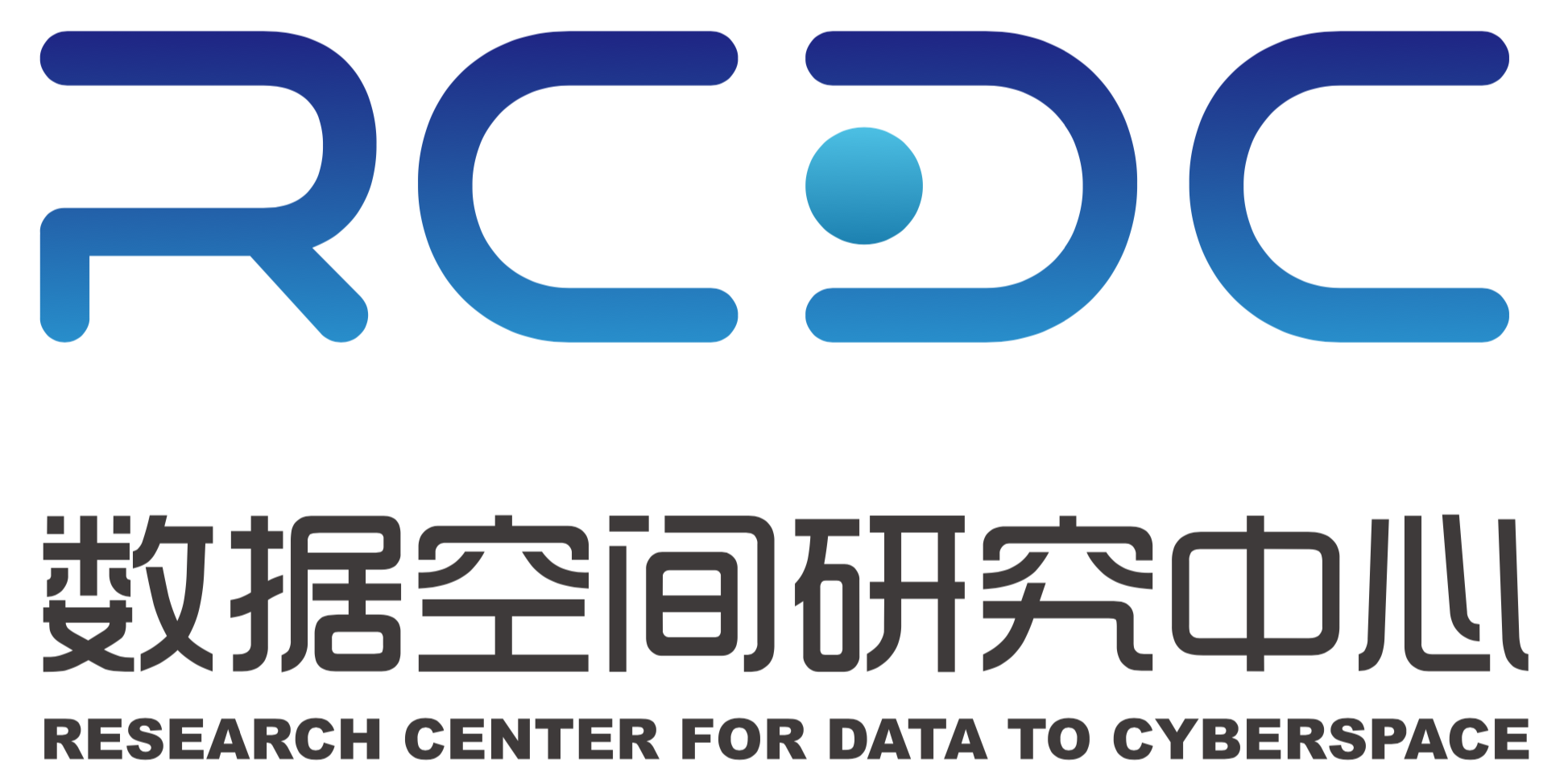 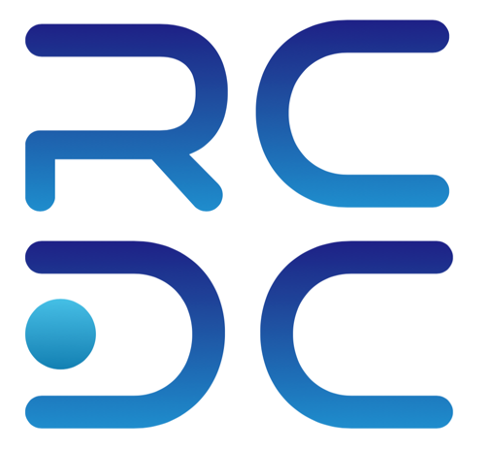 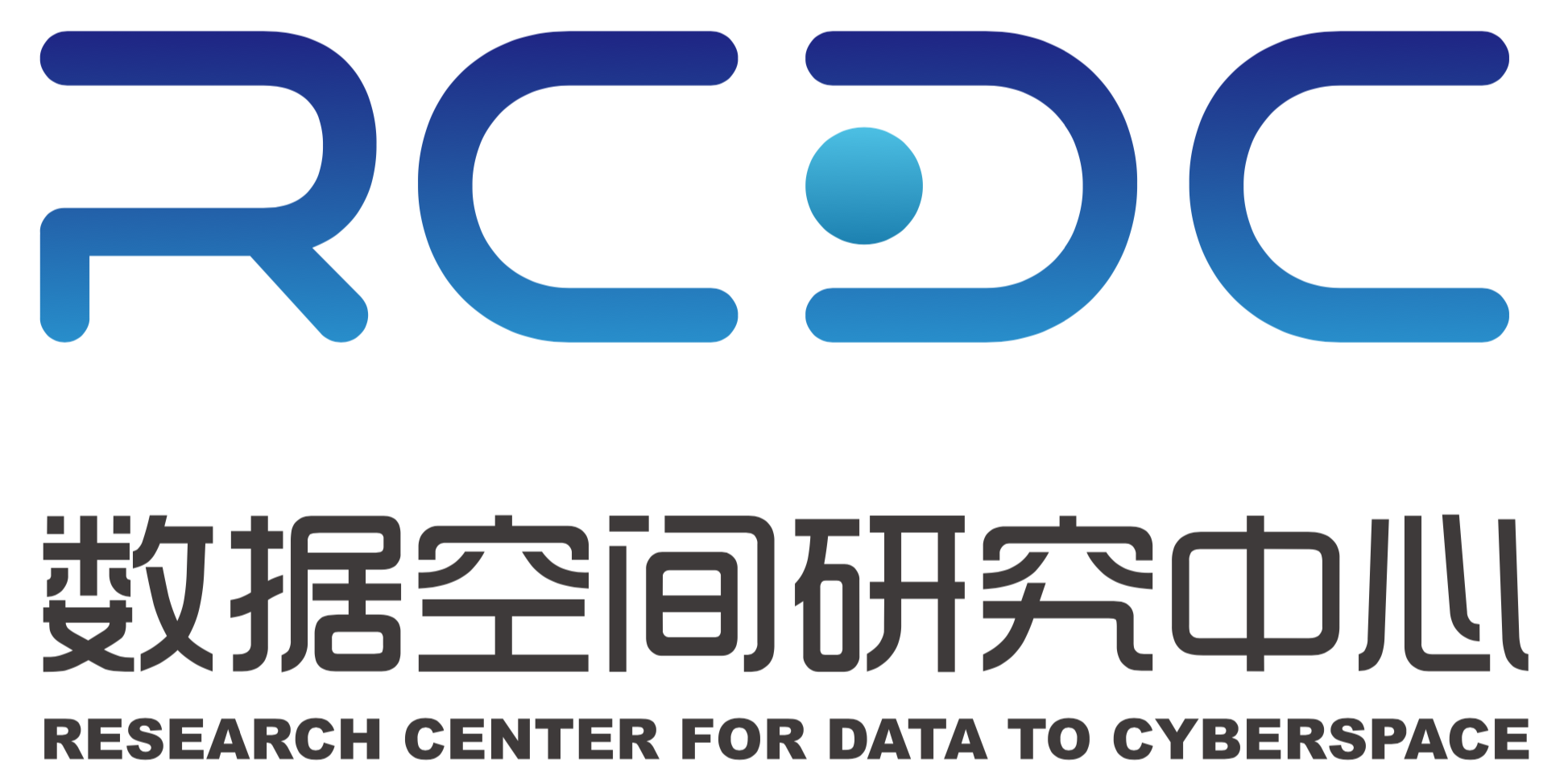 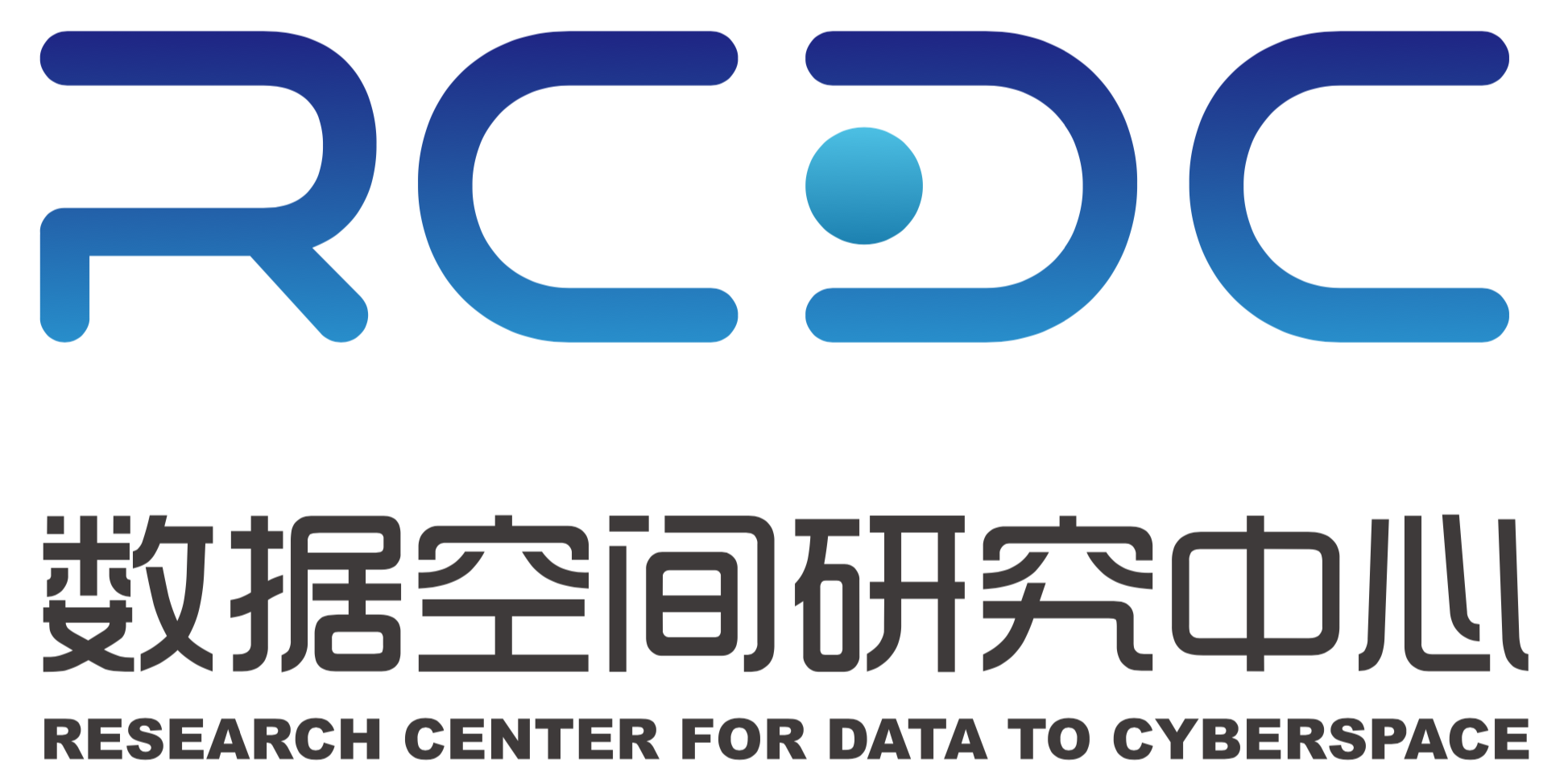